Thailand CEOS Plenary Details
Pakorn Apaphant, GISTDA
Agenda Item #9.2
SIT Technical Workshop 2023 
18th - 19th October 2023, ESA/ESRIN
2023 CEOS Plenary
Hybrid meeting, allowing both in-person (encouraged) and remotely via teleconference.
14 November 2023, Tuesday
Side Meetings
Side Event Seminar (09:00hrs - 12:00hrs)
Welcome reception (18:00hrs - 20:00hrs)
15-16 November 2023, (Wed-Thurs)
CEOS Plenary 2023
Dinner reception (16 November (18:00hrs - 21:00hrs))
17 November 2023, Friday
CEOS 2023 “Unseen Space” Exploration 
(08:30hrs - 18:00hrs)
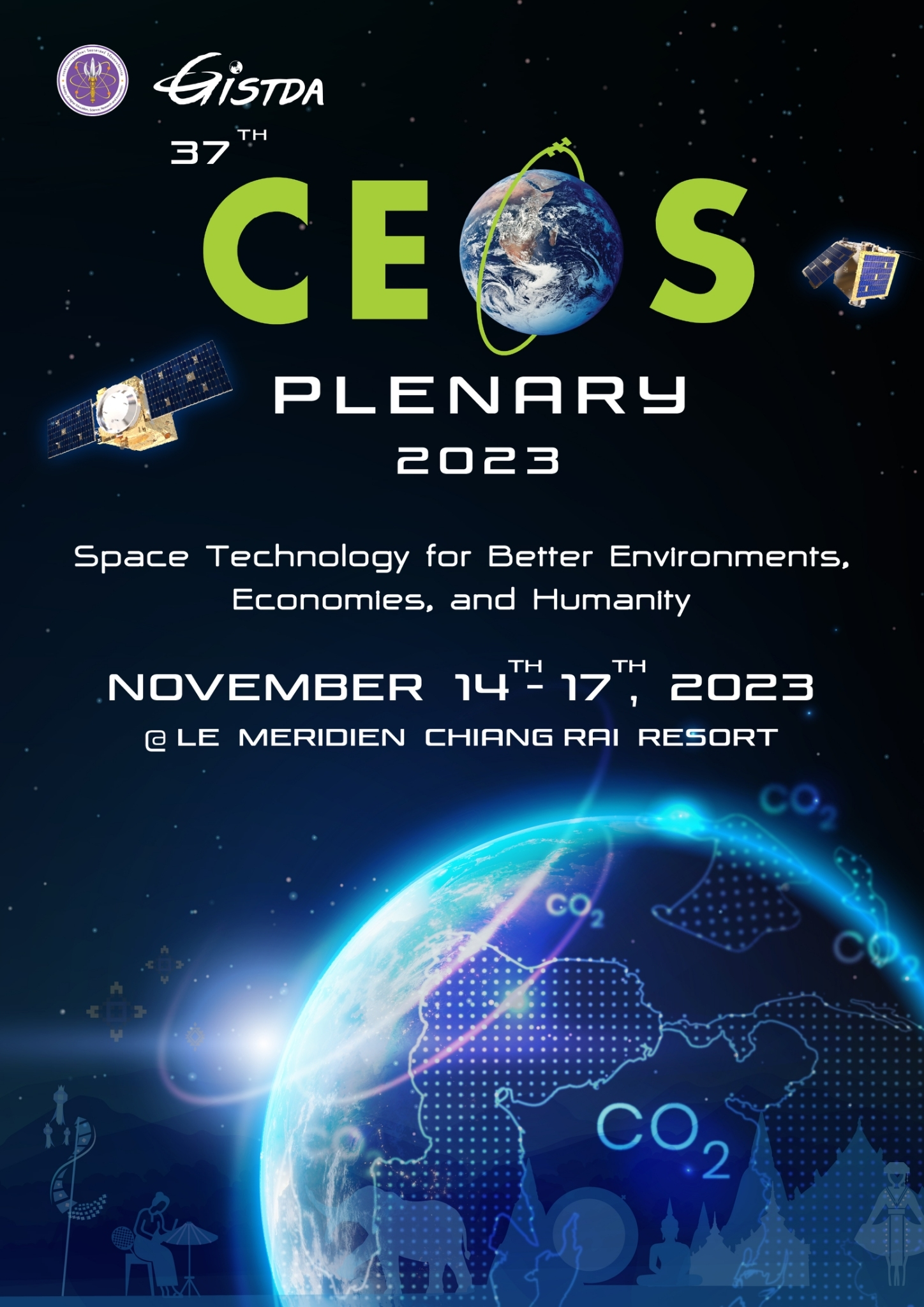 Week at a Glance
Week at a Glance
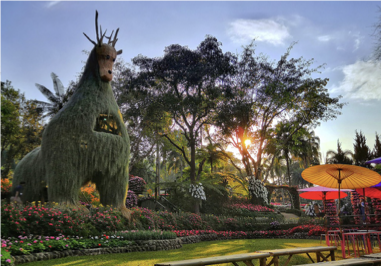 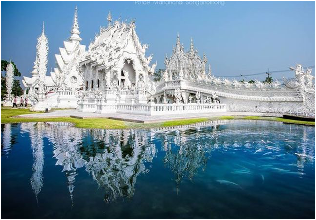 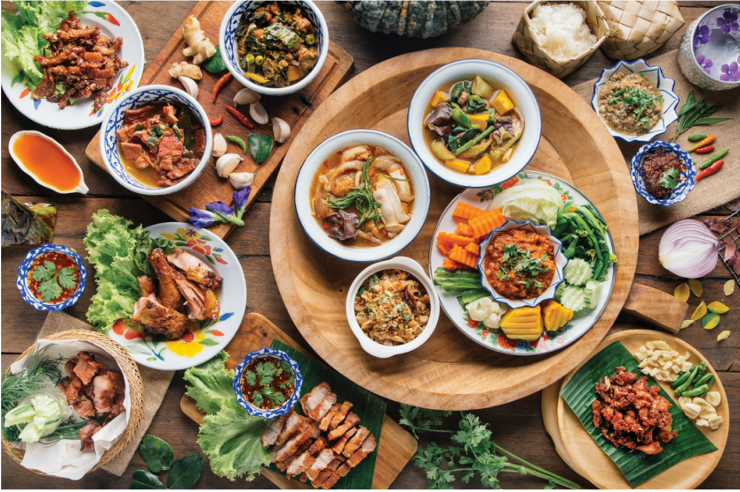 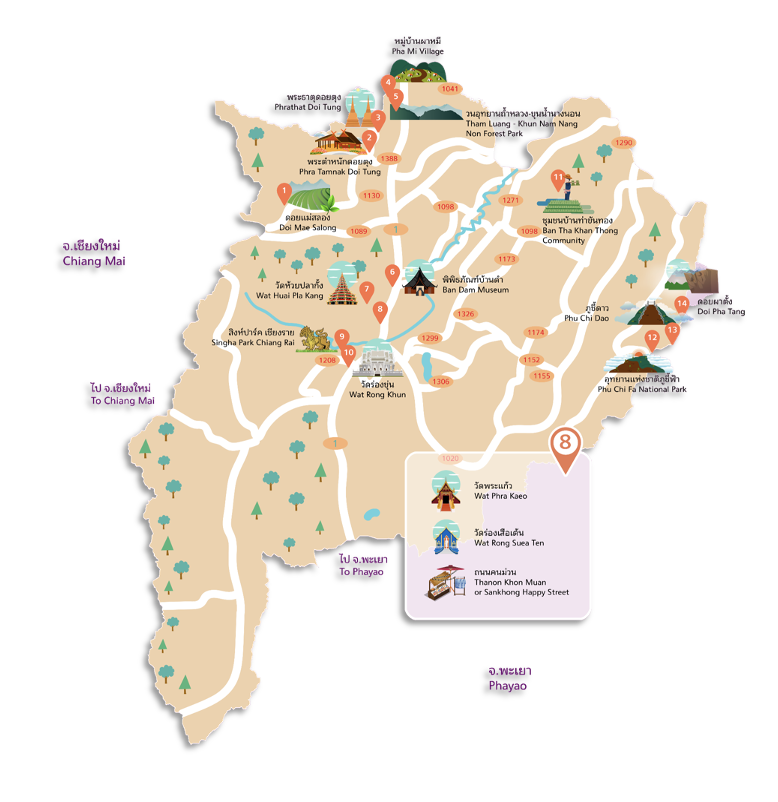 14 NOV 2023 (18:00hrs - 20:00hrs) - Welcome Reception
16 NOV 2023 (18:00hrs - 21:00hrs) - Hosted Dinner
17 NOV 2023 (08:30hrs - 18:00hrs) - CEOS 2023 “Unseen Space” Exploration
Side Meetings
Side meeting request form is available at: https://ceosdotorg.wufoo.com/forms/z1od6oi90enbw8z/
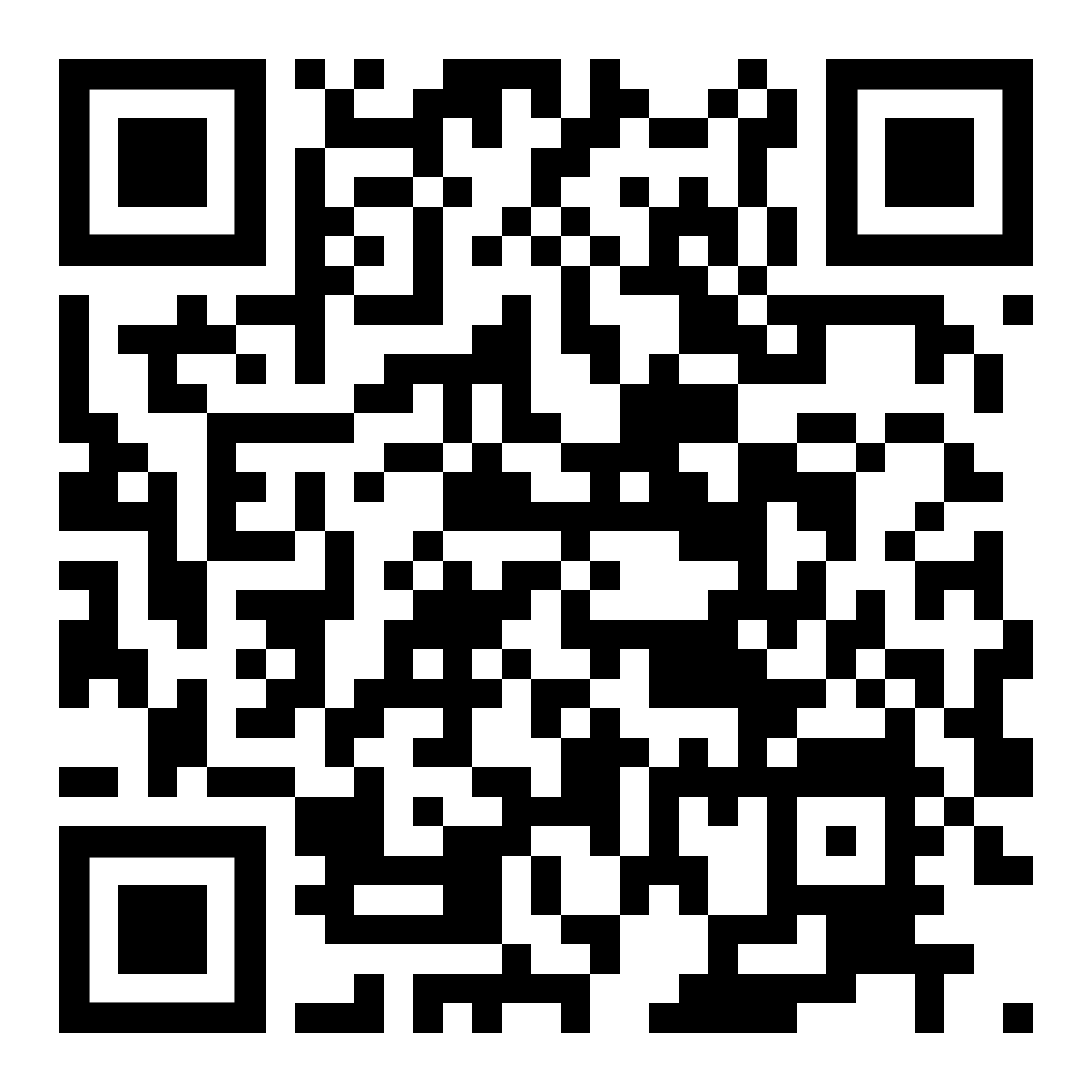 Registrations Details
Registration form and more information available at: 
https://ceos.org/meetings/37th-ceos-plenary/
Registration closes October 30, 2023
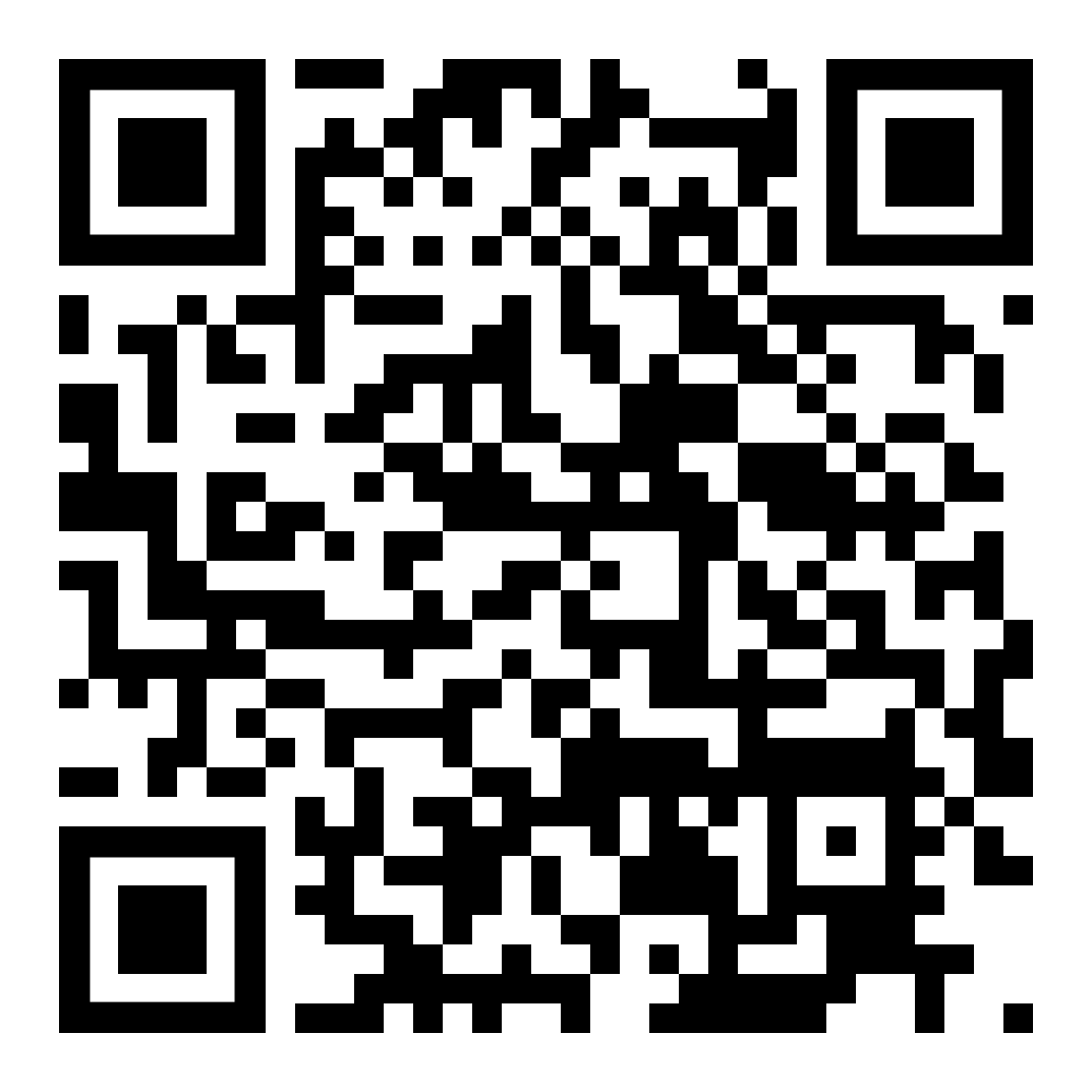 [Speaker Notes: For the arrangement, please register as soon as possible. By october 30.]
37th CEOS Plenary polo shirt order form
Please submit by Monday October 23,  2023  
Link: https://forms.gle/uamxpkw9b9Zwd5KDA
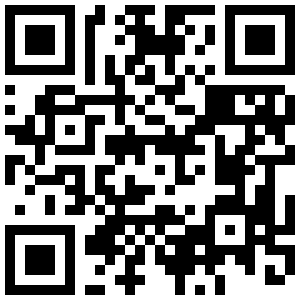 [Speaker Notes: For the arrangement and preparation, please register as soon as possible. By october 30.]
Hotel reservations
Please send completed forms to the hotel reservations team at: RSVN.Chiangrai@lemeridien.com

Please send any questions to: Pathamon.NaNakorn@lemeridien.com
[Speaker Notes: If you missed the September 30 cut-off for the CEOS Plenary hotel you will notice that the booking link no longer functions.
The hotel has since provided the attached form as an alternative means of booking.]
Travel Recommendations
Events Venue and Accommodation: Le Meridien Chiang Rai Resort
Nearest Airport: Chiang Rai International Airport
Transportation Options: The resort is a 10 minutes drive from Chiang Rai International Airport and a 15 minutes drive from city centre 
Getting around the city: Mobile App (Grab) 
Please contact Poramet Thuwakham for Visa letter requests!
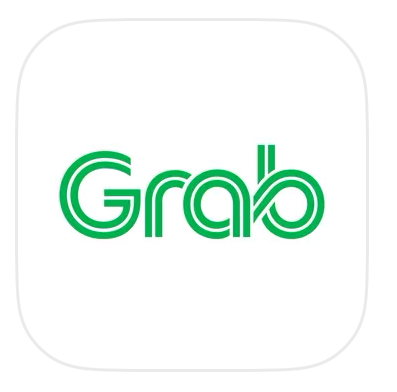 Contact Details
Contact Information for enquiries:
Name: Poramet THUWAKHAM
Email: 	poramet@gistda.or.th, 
gistda-ceos-chair-2023@googlegroups.com
Contact No.: +66(0)866586040
We look forward to welcoming you in Chiang Rai, Thailand!
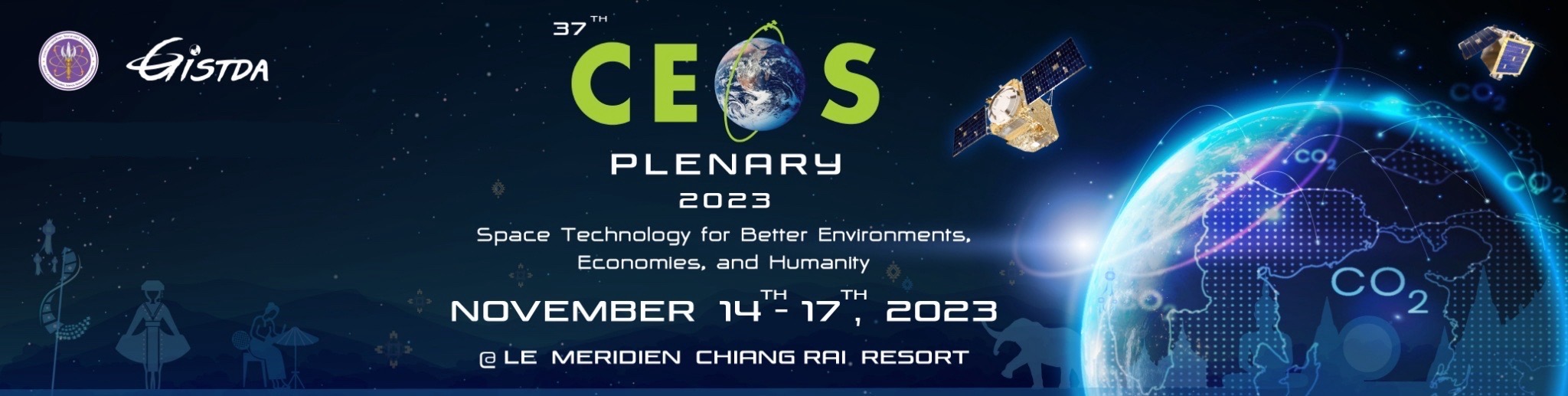